«Государства на политической карте мира» (6 класс)
Следевская И.Ф.
ГБОУ  209 гимназия   Санкт-Петербург
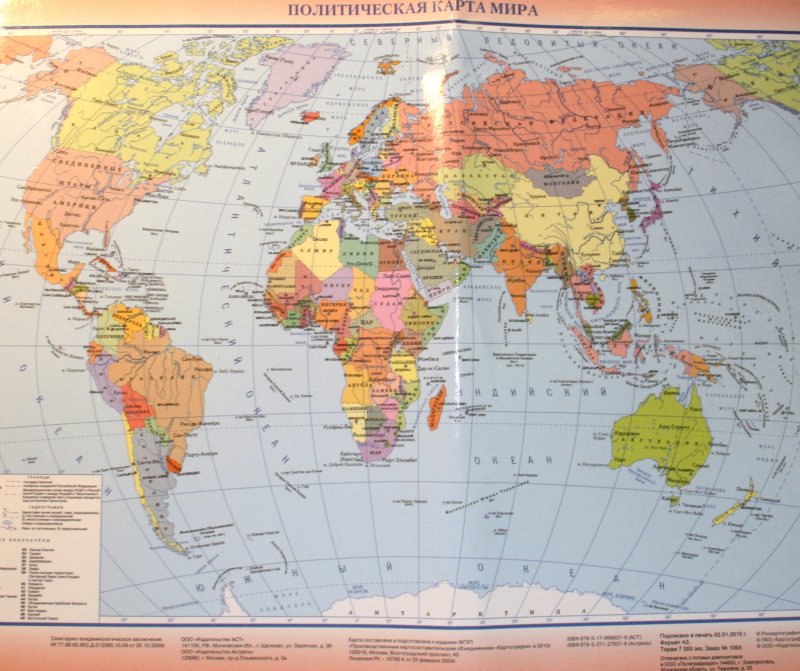 Политическая карта
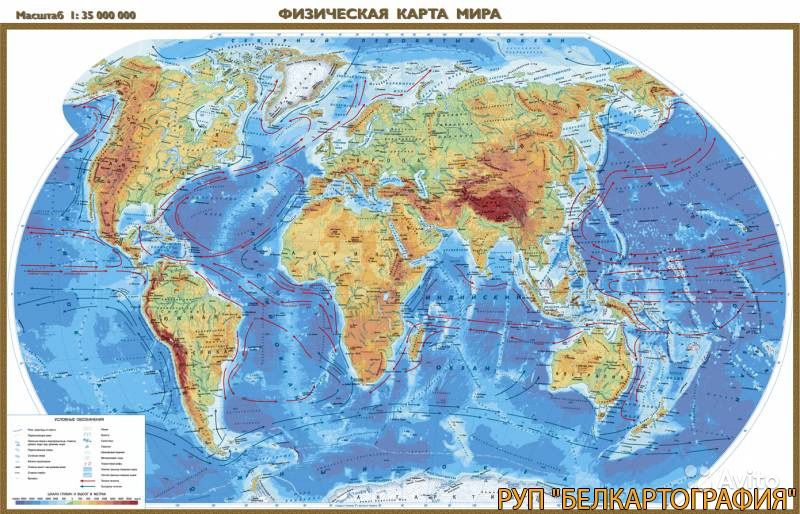 Физическая карта
По географическому положению
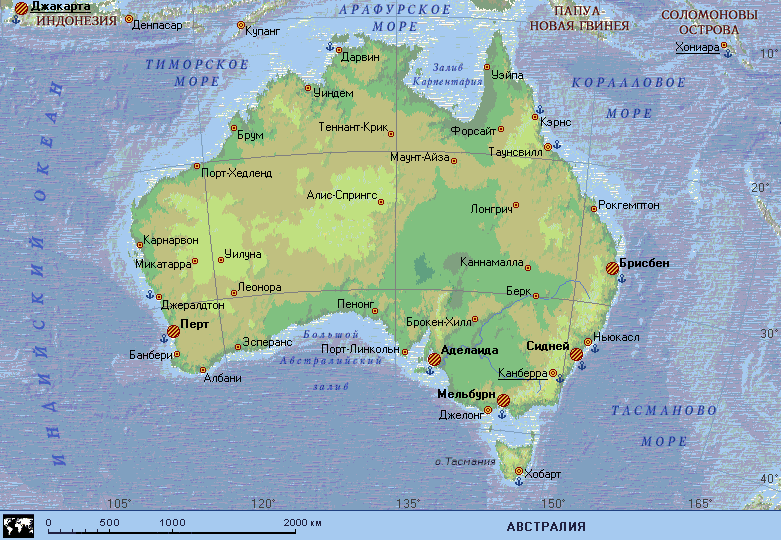 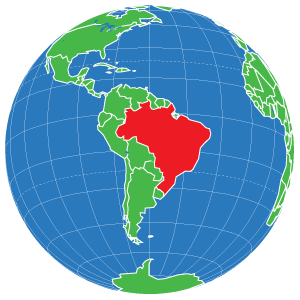 материковые
полуостровные
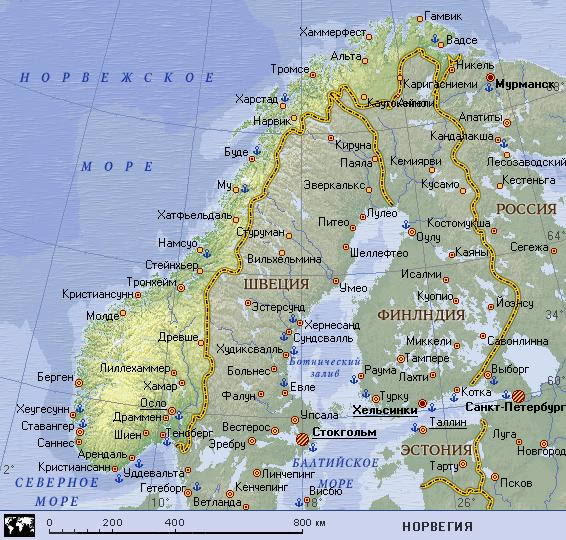 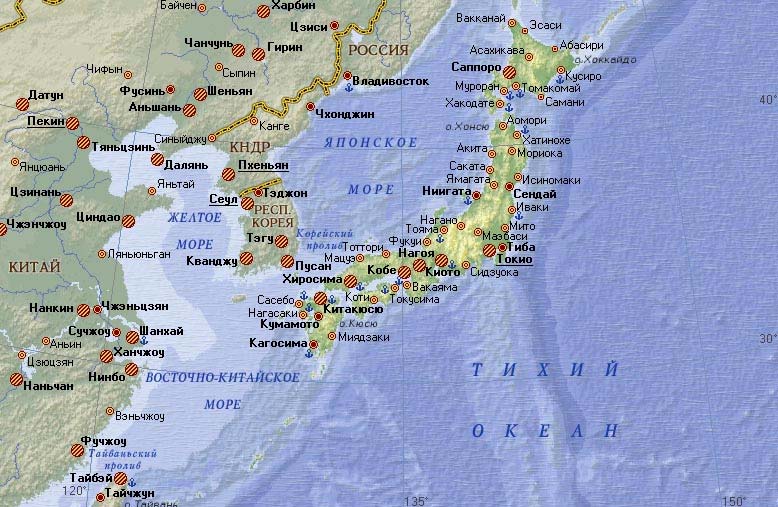 островные
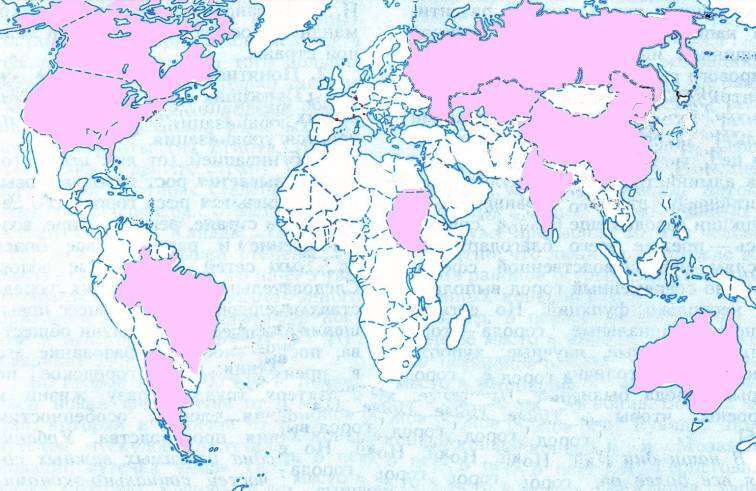 Россия
Канада
США
Казахстан
КНР
Индия
Судан
Бразилия
Австралия
Аргентина
Группировка стран  по площади
Страны – гиганты S>7млн км
Средние – большинство 
Карлики, например: Андорра, Монако, Бруней
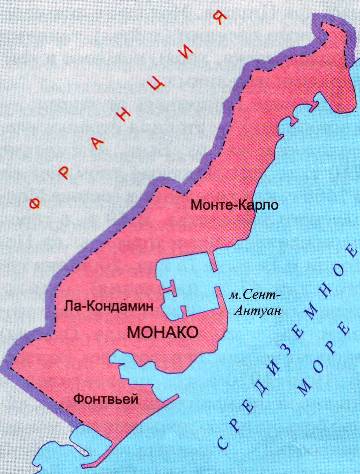 По площади
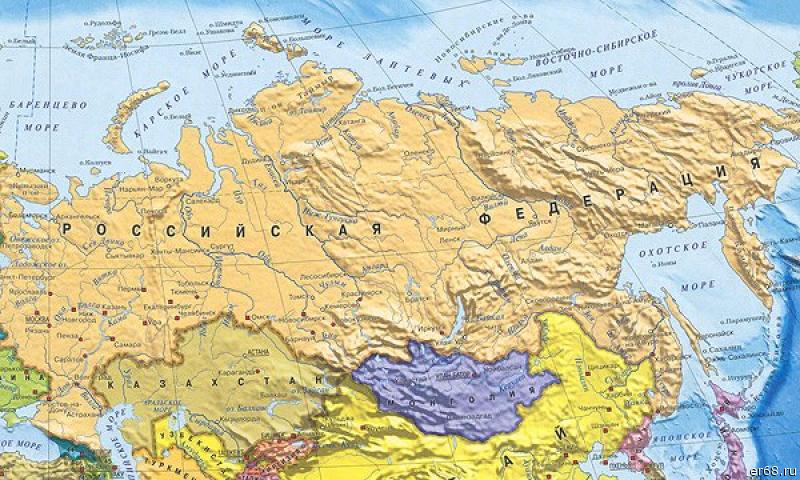 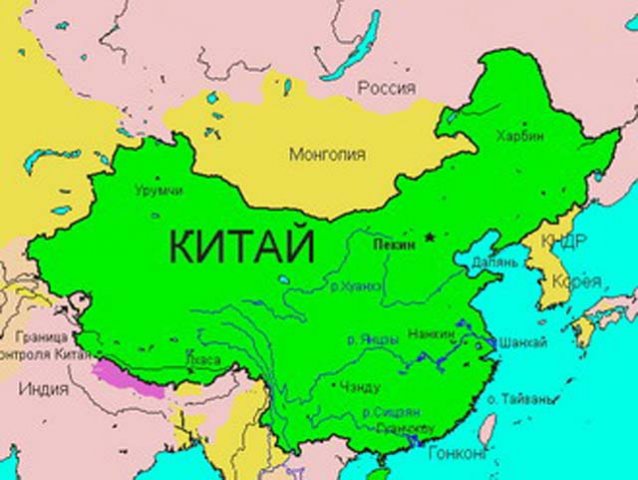 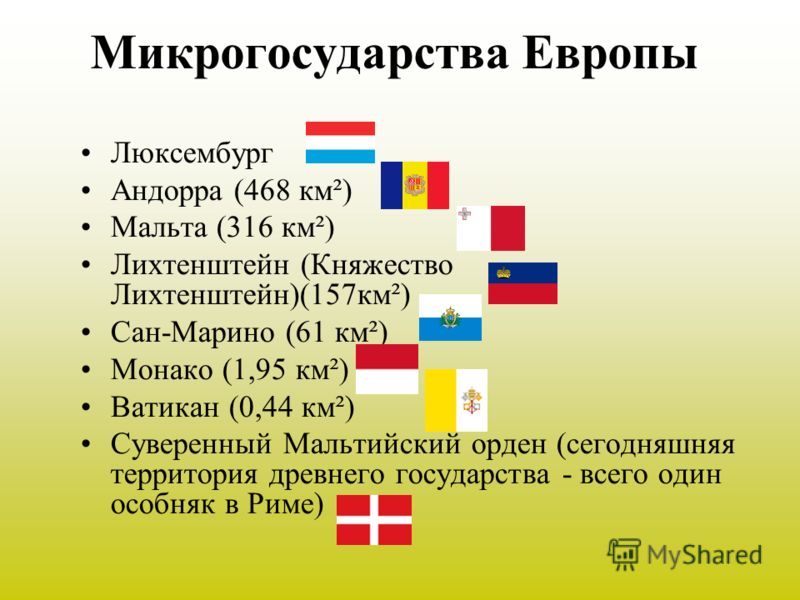 Государственная граница
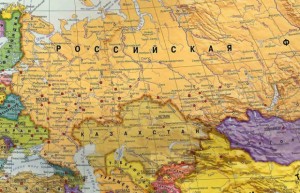 столицы
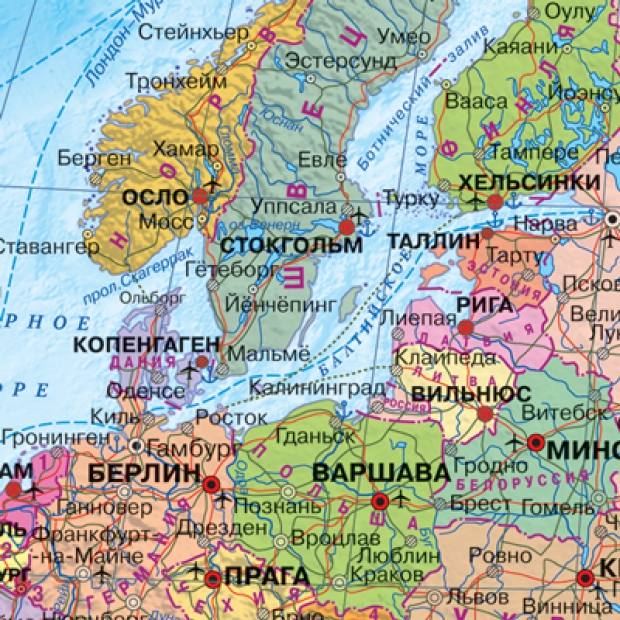 По численности населения
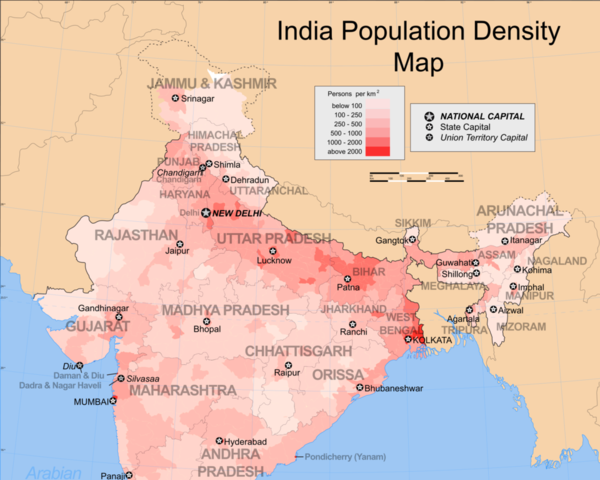 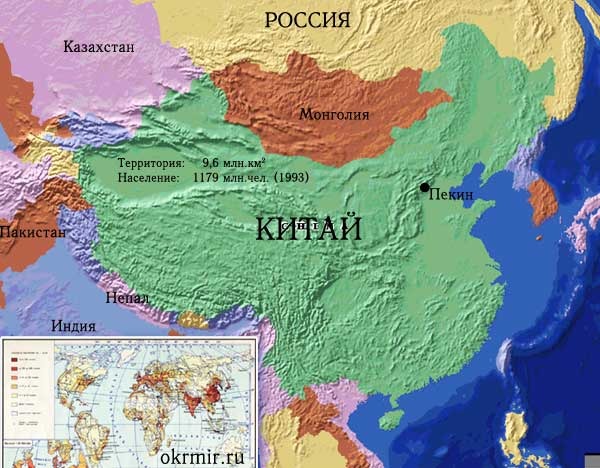 Ватикан -836 ч
Сан-Марино- 32075ч
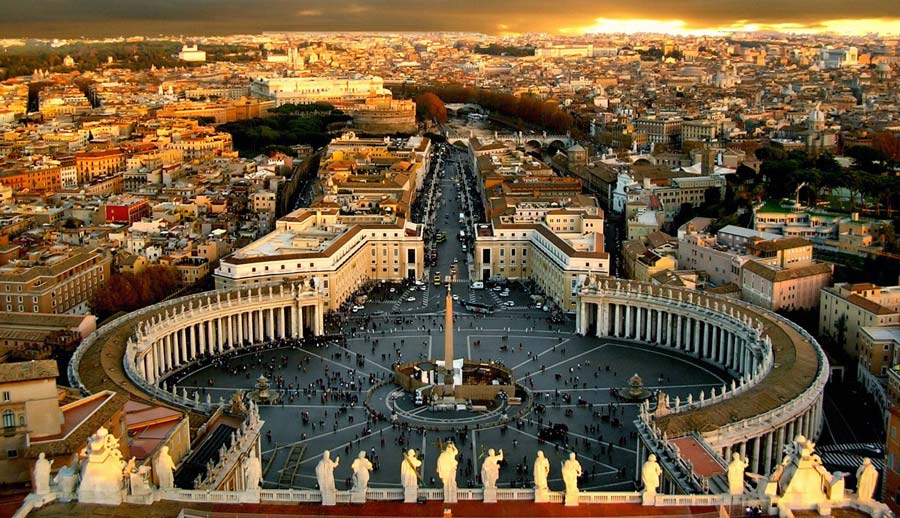 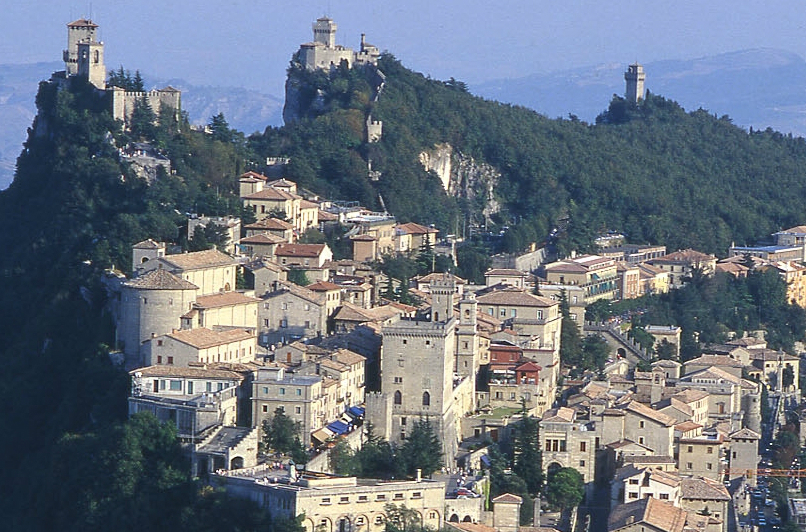